project ID:2016-1-BG01-KA219-023713–ERASMUS+
Combatting discrimination and bullying
2016-2018
Seminar at Vidin, Bulgaria
1.06.2018
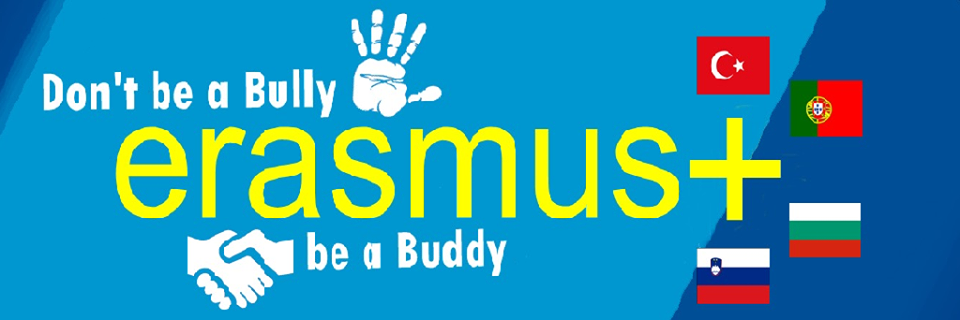 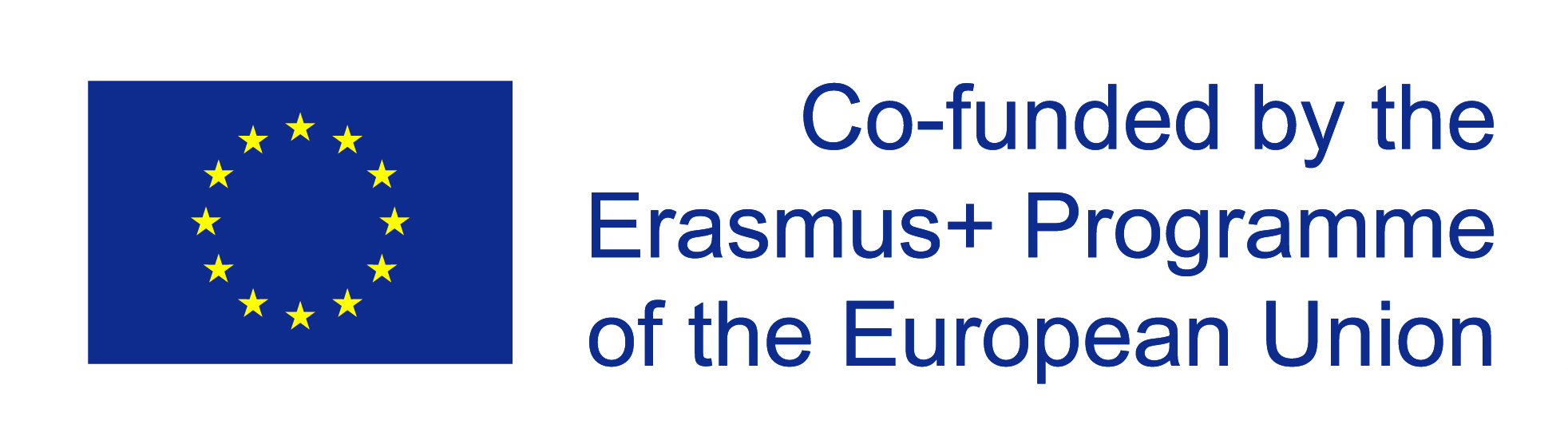 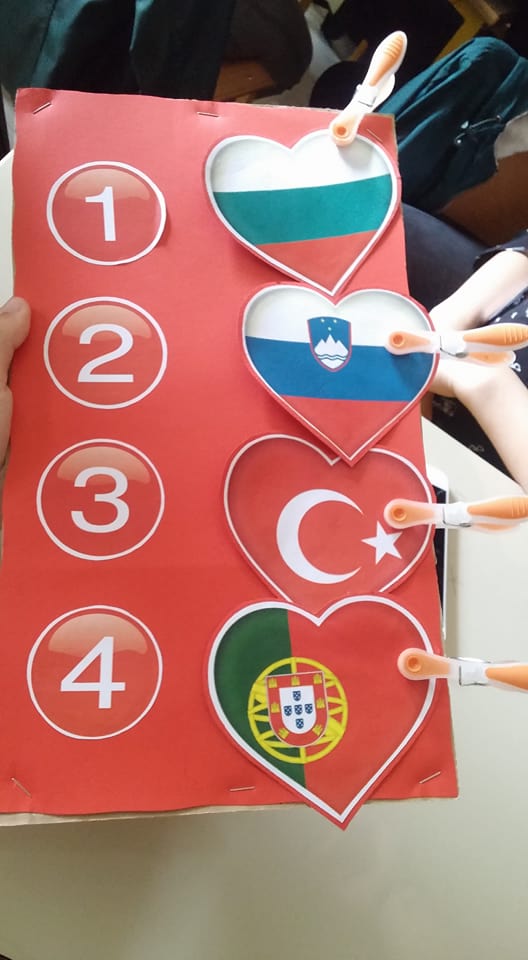 Participant countries
Bulgaria – Gimnaziya s prepodavane na tchuzhdi ezitsi “Yordan Radichkov” - Vidin
Portugal – Agrupamento de Escolas Alcaides de Faria – Barcelos
Slovenia – School Centre Srecka Kosovela Sezana - Sezana
Turkey- Serik Yunus Emre Anatolian High School-Antalya
Goals of The Project
1. to promote inter-cultural dialogue between different countries and socio-cultural categories
2. to reduce violence, school dropout and inequality by promoting values such as tolerance, acceptance of alterity and inter- and intra-cultural respect
3. to actively involve students in activities that presuppose working in multicultural teams
4. to discourage the tendency to stereotyping and prejudice based on isolated cases of misbehavior
5. to enhance the quality of the relationship among students of different cultural backgrounds and develop their social and communication skills
6. to encourage the learning of different languages and cultures from the European space
(Learning Teaching Training Activity )
Timetable of LTTAs
Portugal
Turkey
October-2017
February-2017
March-2018
May-2017
Bulgaria
Slovenia
Portugal - Sports to stop violence
Games without Borders Competition – Mixed teams played adaptive sports usually played by persons with a disability (physical/intellectual)
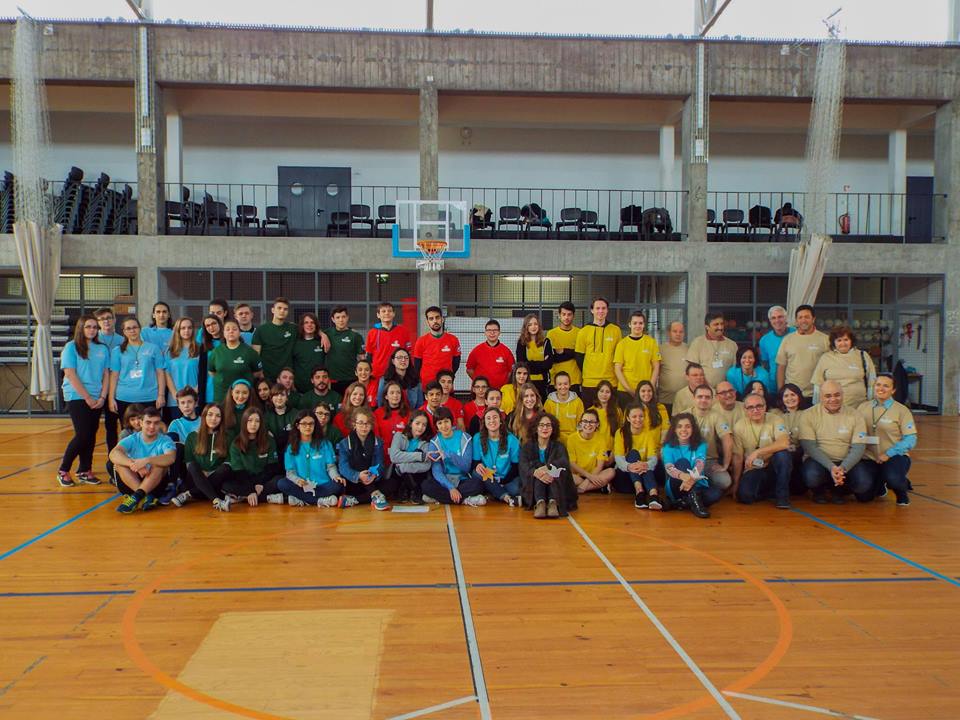 Adaptive sports: 
Goalball (blind)
Boccia
Seated volleyball
Athletics for the blind
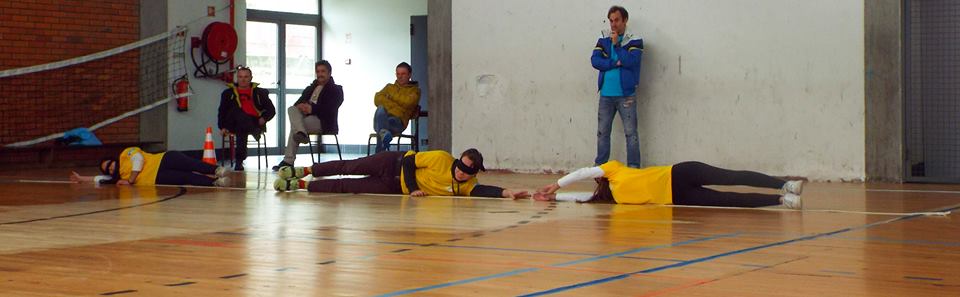 SloveniaArts and Crafts to stop violence
Art workshop  -  students working together with day centre for the disabled users
– screen printing on T-shirts
- tile painting using traditional patterns
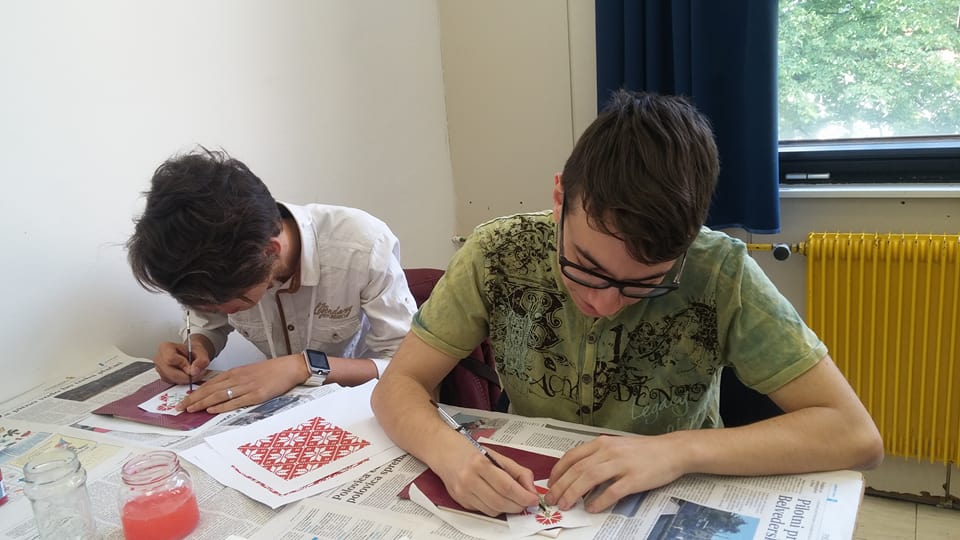 Turkey
Photographs & Films to stop violence
Research on celebrities who had been bullied in early ages
Brainstorming & Group work
Shooting the film
Watching & Discussion
Preparing the slogans
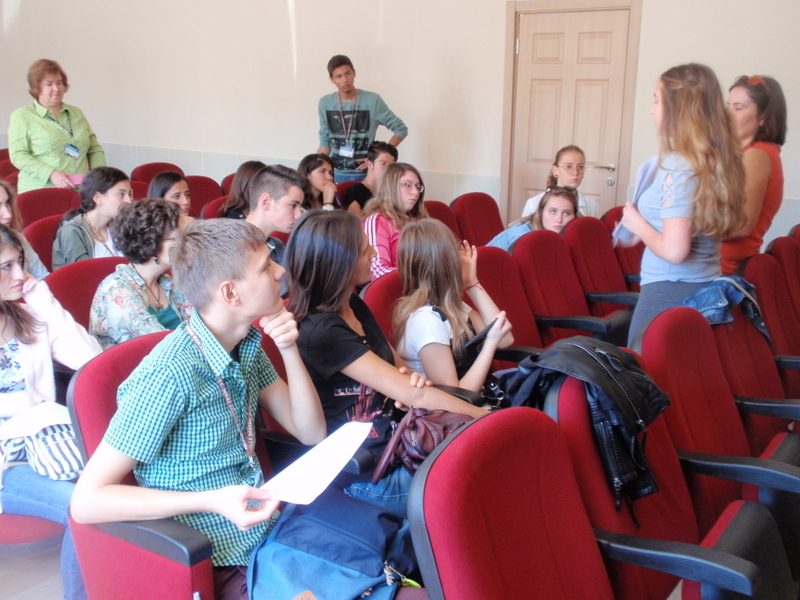 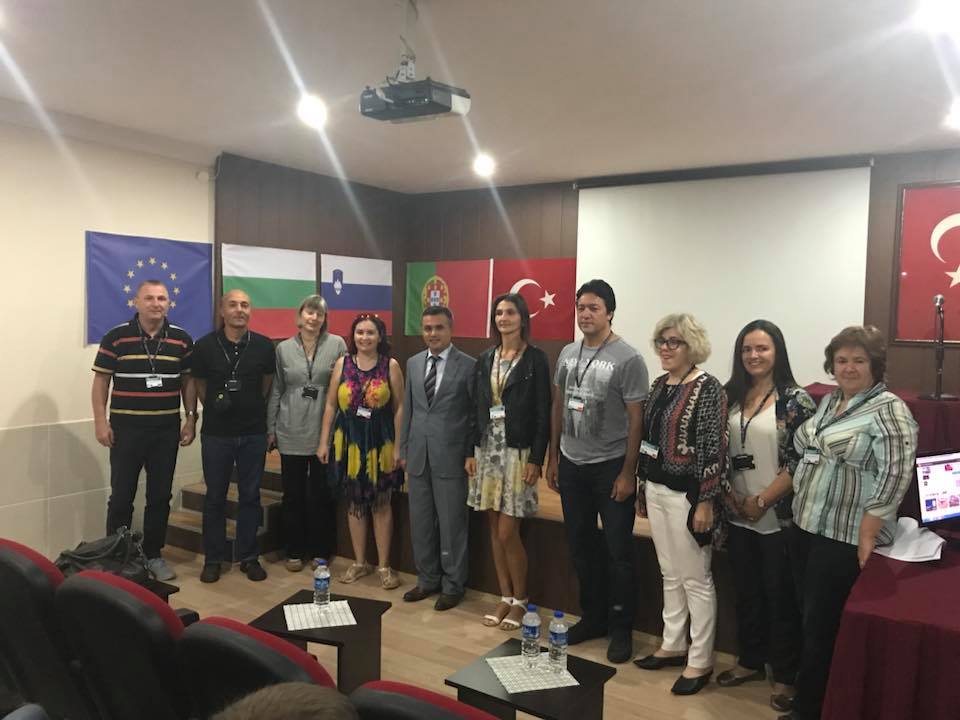 Bulgaria
Music & Dance to stop violence
Goals of the seminar
What are the approaches to overcoming bullying? 
What can be done at school and the teacher with his class?
How to cause stable change in the behavior of the abuser?